01
KHỞI ĐỘNG
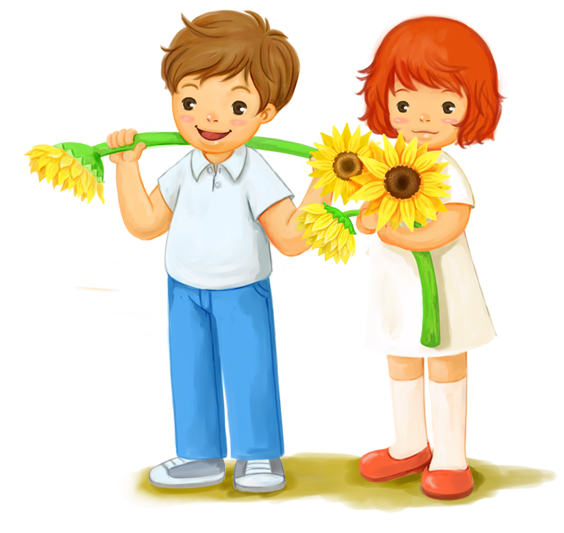 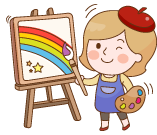 * Đoạn phim tư liệu
BÀI 7: PHONG TRÀO CÁCH MẠNG VIỆT NAM 
THỜI KÌ 1930-1939 (3 tiết)
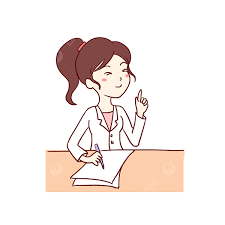 02
1. Phong trào cách mạng trong những năm 1930-1931.
HÌNH THÀNH KIẾN THỨC
a) Nguyên nhân bùng nổ của phong trào cách mạng 1930-19311
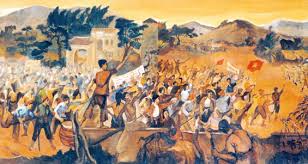 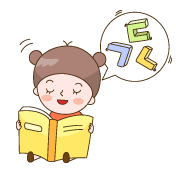 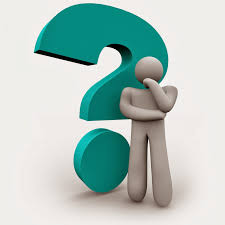 Tìm hiểu thông tin, quan sát hình và thảo luận. Trình bày nguyên nhân dẫn đến phong trào cách mạng 1930-1931?
Nguyên nhân bùng nổ của phong trào cách mạng 1930-1931 là do tác động của cuộc khủng hoảng kinh tế thế giới 1929-1933 đã làm cho mâu thuẫn trong xã hội ngày càng sâu sắc, nổi lên với hai mâu thuẫn cơ bản là mâu thuẫn giữa toàn thể dân tộc Việt Nam với thực dân Pháp và mâu thuẫn giữa nông dân với địa chủ phong kiến. Trong bối cảnh đó, Đảng Cộng sản Việt Nam ra đời đã lãnh đạo kịp thời lãnh đạo cách mạng và đẩy mạnh cuộc đấu tranh trên phạm vi toàn quốc.
b) Diễn biến chính của phong trào cách mạng 1930-1931.
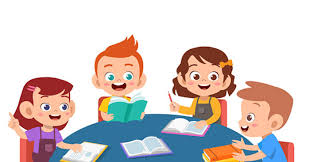 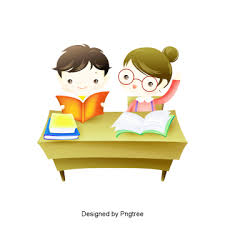 Thảo luận nhóm :
Hoàn thành Phiếu học tập về phong trào cách mạng Việt Nam 1930-1931?
PHIẾU HỌC TẬP
PHIẾU HỌC TẬP
Quan sát lược đồ, khai thác thông tin: Nêu những biểu hiện nào chứng tỏ Xô viết Nghệ-Tỉnh là đỉnh cao của phong trào Xô viết Nghệ-Tĩnh 1930-1931?
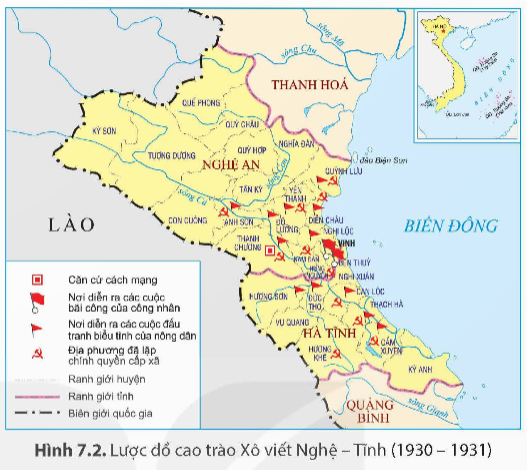 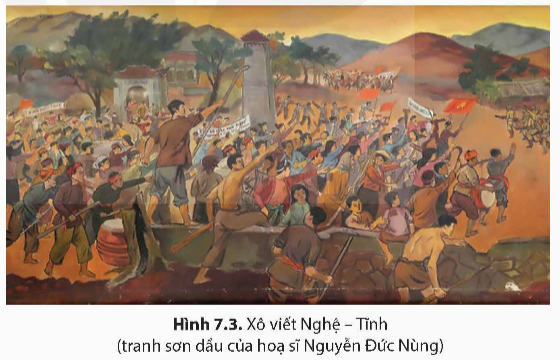  Những biểu hiện chứng tỏ Xô viết Nghệ-Tĩnh là đỉnh cao của phong trào cách mạng 1930-1931: Nghệ An, Hà Tĩnh là địa bàn diễn ra sôi nổi, liên tục các cuộc bãi công của công nhân, biểu tình của công nhân, nông dân và nông dân đã liên kết, hưởng ứng phong trào của nhau làm cho bộ máy chính quyền của thực dân và phong kiến tay sai ở nhiều huyện bị tê liệt, ở một số thôn, xã bị tan rã. Tại đó, chính quyền nhân dân được thành lập dưới hình thức các xô viết. Chính quyền Xô viết là biểu hiện cao của cao trào Xô viết Nghệ-Tĩnh với việc ban hành và thực hiện các chính sách tiến bộ, ban bố các quyền tự do, dân chủ cho nhân dân (về chính trị), chia ruộng đất công, bãi bỏ các thứ thuế vô lí, thực hiện giảm tô và xóa nợ cho dân nghèo (kinh tế), tổ chức đời sống mới, mở các lớp dạy chữ Quốc ngữ, xóa bỏ các tệ nạn xã hội (về văn hóa, xã hội)..Xô viết Nghệ-Tĩnh thực sự là chính quyền của quần chúng dưới sự lãnh đạo của Đảng (của dân, do dân và vì dân)
Chốt kiến thức
- Phong trào cách mạng 1930-1931 đã khẳng định vai trò lãnh đạo cách mạng của Đảng. Từ trong phong trào, khối liên minh công nông được hình thành, để lại nhiều bài học quý cho phong trào cách mạng sau này.
2. Phong trào cách mạng trong những năm 1936-1939.
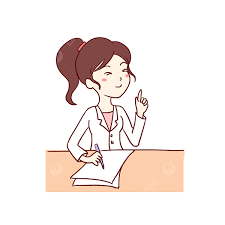 Tìm hiểu thông tin trong mục, quan sát hình 7.4, hãy hoàn thành sơ đồ sau ?
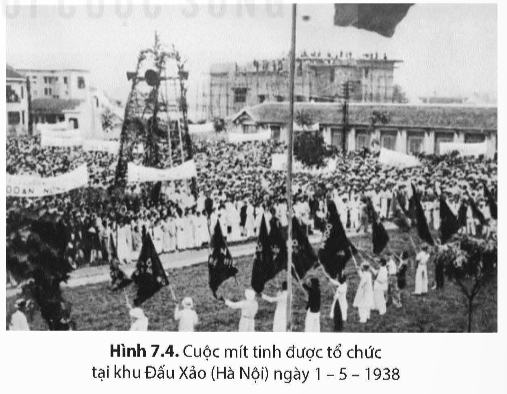 *Sơ đồ
- Năm 1936, ở Pháp, Mặt trận Nhân dân lên cầm quyền đã thi hành một số chính sách tiến bộ.
Phong trào cách mạng 1936-1939
- Ở Việt Nam, cuối năm 1934-1935, các tổ chức Đảng và phong trào quần chúng dần được phục hồi. Tháng 7-1936, Hội nghị Ban chấp hành Trung ương Đảng Cộng sản Đông Dương xác định nhiệm vụ trước mắt là đấu tranh chống chế độ phản động thuộc địa, chống phát xít và nguy cơ chiến tranh, đòi tự do, dân sinh, dân chủ và cơm áo hòa bình. Hội nghị chủ trương thành lập Mặt trận Nhân dân Phản để Đông Dương.
Nguyên nhân:
- Phong trào Đông Dương đại hội: Phong trào đón Gô-đa phái viên của Chính phủ pháp, phong trào bãi công của công nhân xe lửa Trường Thi (Nghệ An) tháng 7-1937, cuộc mít-tinh 2,5 vạn người tại khu Đấu Xảo (Hà Nội) nhân ngày Quốc tế lao động ngày 1-5.
Phong trào cách mạng 1936-1939
- Phong trào đấu tranh nghị trường: Vạch trần bọn phản động tay sai, trong cuộc bầu cử vào Viện Dân biểu Trung Kì (1937), Bắc Kì (1938), Hội đồng Quản hạt Nam Kì (1939), Đảng vận động đưa người của Mặt trận Dân chủ Đông Dương ra ứng cử
Diễn biến chính
- Đấu tranh trên lĩnh vực báo chí: Nhiều tờ báo được xuất bản công khai: Tiền phong, dân chúng, lao động…Một số sách giới thiệu chủ nghĩa Mác-Lê-nin và chính sách của Đảng củng được lưu hành rộng rãi như cuốn Vấn đề dân cày của Qua Ninh (Trường Chinh) và Vân Đình (Võ Nguyên Giáp)
- Là phong trào quần chúng rộng lớn, có tổ chức, đặt dưới sự lãnh đạo của Đảng, đã buộc chính quyền thực dân phải nhượng bộ một số yêu sách cụ thể về dân sinh, dân chủ.
Phong trào cách mạng 1936-1939
Ý nghĩa lịch sử
- Phong trào này được xem là cuộc diễn tập cho Cách mạng tháng Tám năm 1945. Từ trong phong trào, Đảng đã tích lũy được nhiều bài học kinh nghiệm trong lãnh đạo, tổ chức, đấu tranh…
03
LUYỆN TẬP
History Lesson
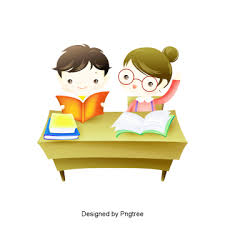 Thảo luận nhóm : Hoàn thành phiếu học tập theo mẫu sau?
PHIẾU HỌC TẬP
PHIẾU HỌC TẬP
PHIẾU HỌC TẬP
04
VẬN DỤNG
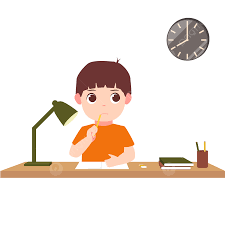 Hướng dẫn
- Tìm hiểu và cho biết ở địa phương em trong những năm 1930-1931 và 1936-1939 đã diễn ra những cuộc đấu tranh nào?.
Hướng dẫn:
	- Sưu tầm tư liệu liên quan (tư liệu viết, hình ảnh về những cuộc đấu tranh tiêu biểu trong phong trào cách mạng 1930-1931 và 1936-1939: Tên cuộc đấu tranh, nơi diễn ra, thành phần tham gia, những diễn biến chính, những dấu tích còn lại đến ngày nay.
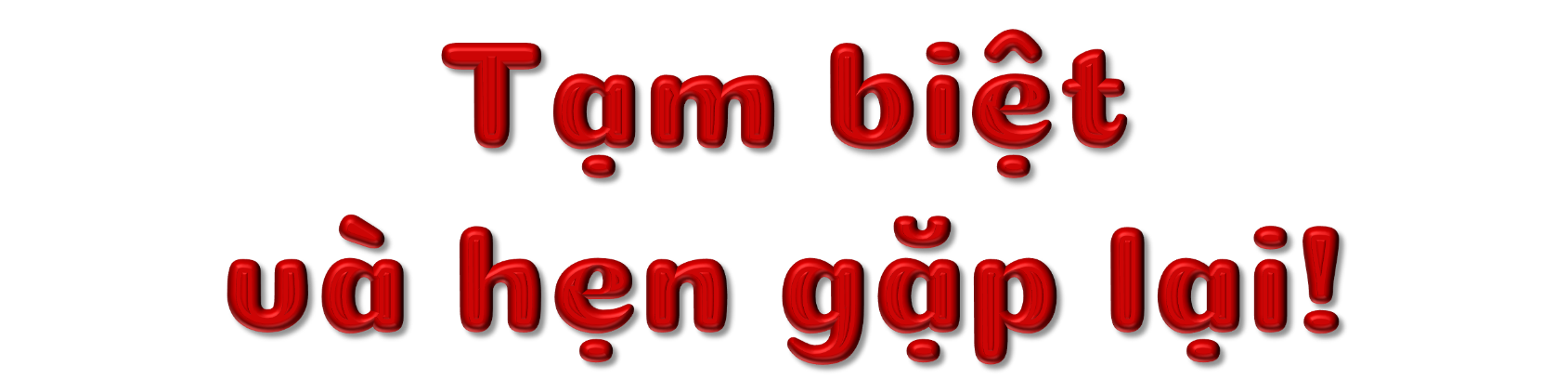